CHỦ ĐỀ 8
PHÉP NHÂN, PHÉP CHIA
BÀI 46
KHỐI TRỤ, KHỐI CẦU
YÊU CẦU CẦN ĐẠT:
- Nhận dạng được khối trụ, khối cầu trong các mô hình ở bộ đồ dùng học tập và vật thật. 
- Nhận dạng được khối trụ, khối cầu trong các mô hình ở bộ đồ dùng học tập và vật thật. 
- Phát triển năng lực Toán học:
+ Thông qua nhận dạng hình, HS phát triển năng lực quan sát, năng lực tư duy, mô hình hoá, đồng thời bước đầu phát triển trí tưởng tượng không gian. 
- Phẩm chất: chăm chỉ (chăm học). Đồng thời giáo dục tình yêu với môn Toán.
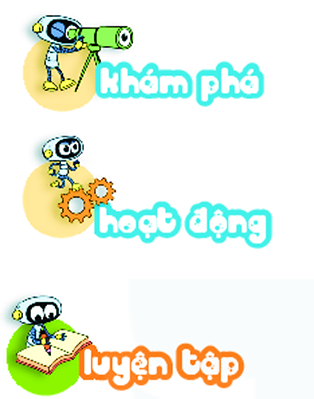 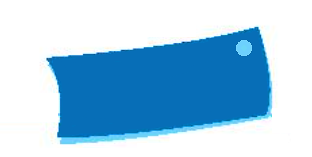 Khối cầu
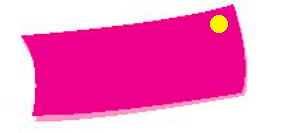 Khối trụ
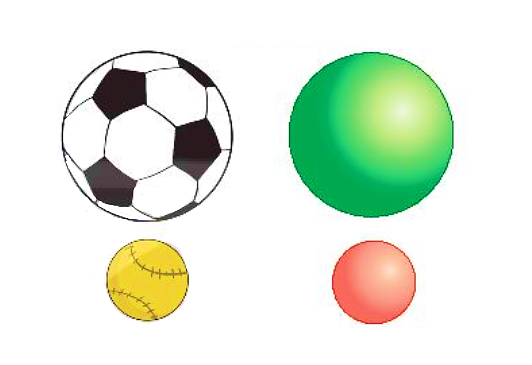 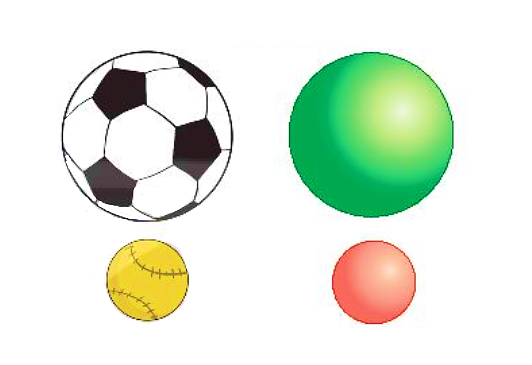 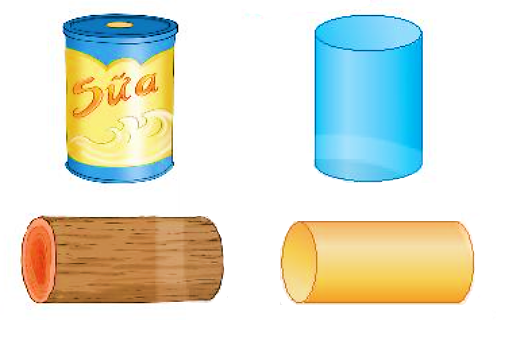 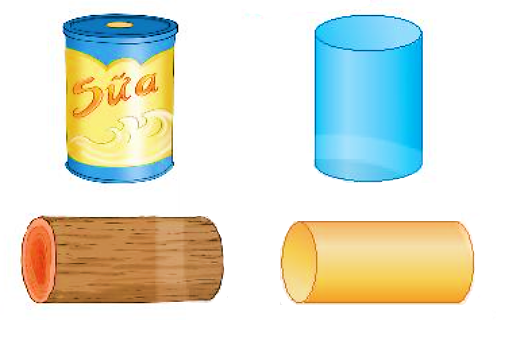 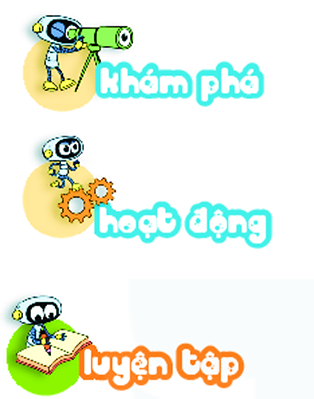 1
Hình nào là khối trụ? Hình nào là khối cầu?
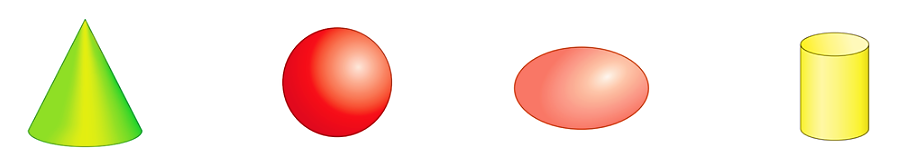 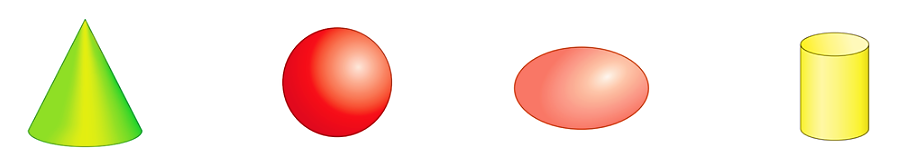 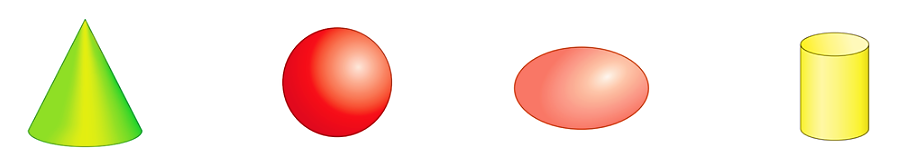 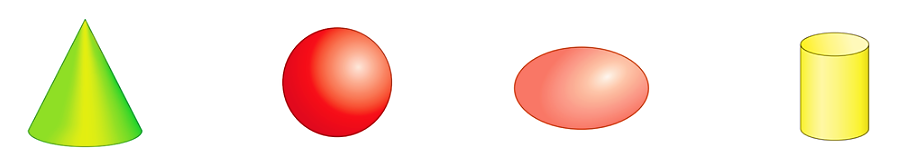 Khối trụ
Khối cầu
A.
B.
C.
D.
2
a) Mỗi vật sau có dạng khối gì?
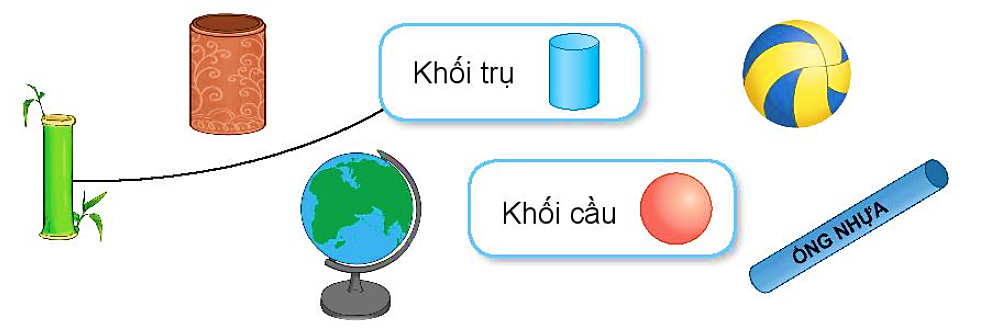 b) Hãy nêu tên một số đồ vật có dạng khối trụ hoặc khối cầu mà em biết.
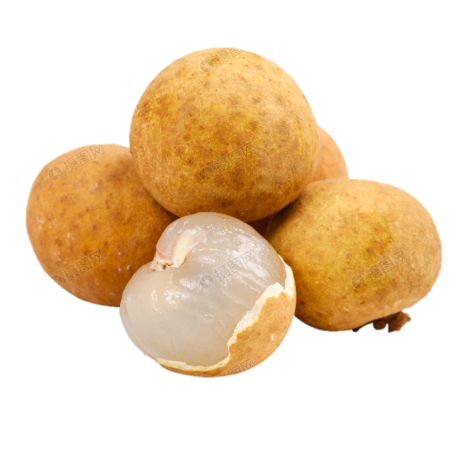 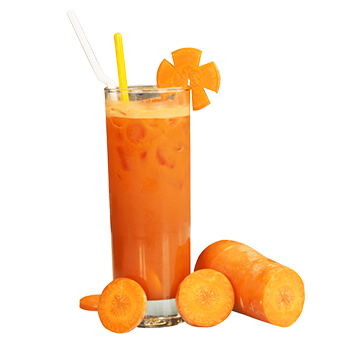 Khối trụ
Khối cầu
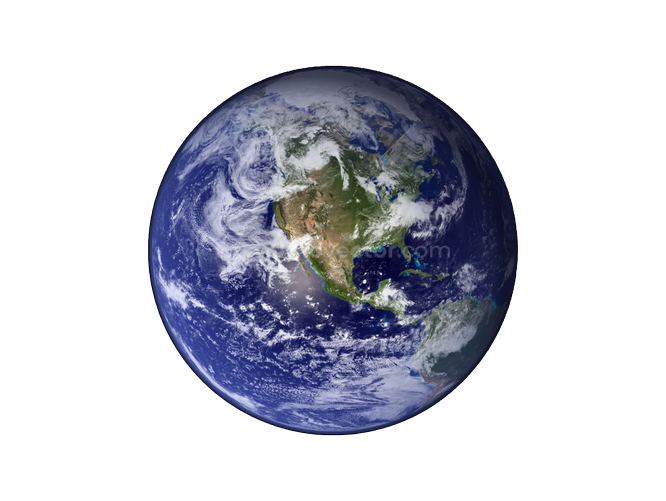 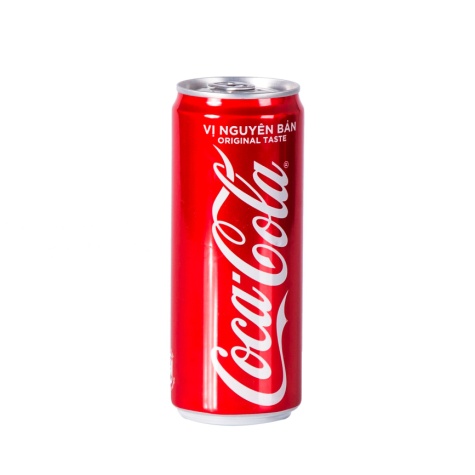 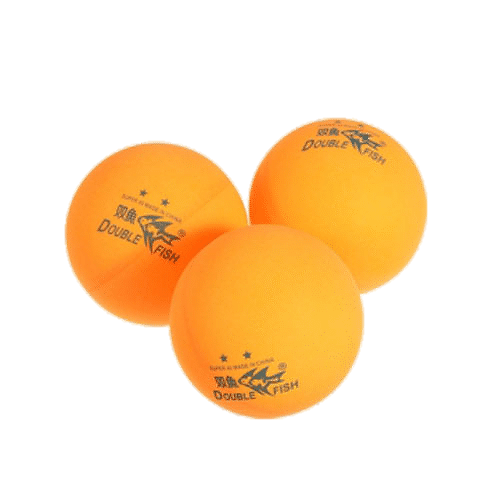 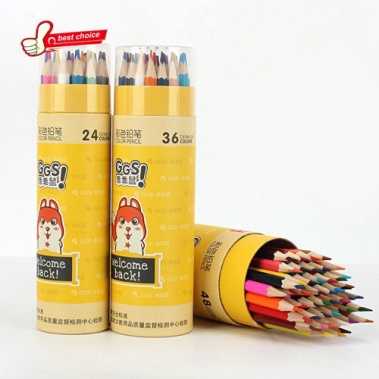 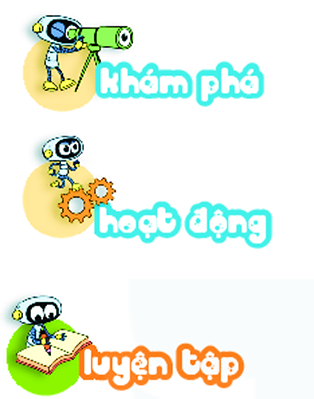 3
Quan sát tranh rồi chỉ ra hình có dạng khối trụ, hình có dạng khối cầu.
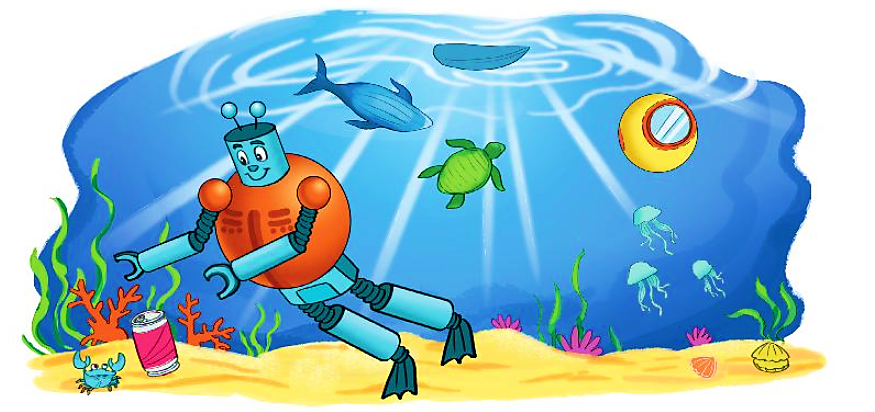